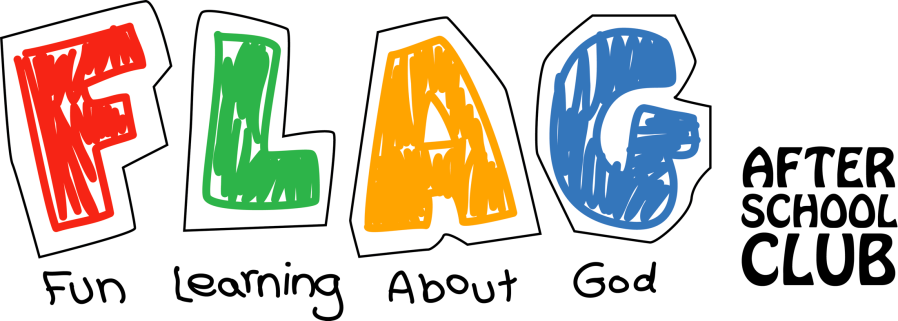 A Community
of FAITH
ADOPTING a Community
in NEED.
Nelson Silva
njsgamez@gmail.com
Home: 317 641 4694
flagclub.org
Brownchapelmissions.blogspot.com
“Mission is what the Seventh-day Adventist Church is all about. It is the only reason for the denomination’s existence.” 




George R. Knight, If I Were the Devil : Seeing through the Enemy's Smokescreen : Contemporary Challenges Facing Adventism (Hagerstown, MD: Review and Herald Pub., 2007), 9.
[Speaker Notes: A review of early and late modernity and the Church today
Why mission? Morris Venden, Alejandro Bullón, 
Ephesians 6, 1 Peter 2 (Hastening), EGW Prayer w/o mission = fanatism or]
“The typical Adventist Church is not changing its local community, much less the world, through its activities. We aren’t significantly affecting the heart of Western culture.”

Jon Paulien, Everlasting Gospel, Ever-Changing World: Introducing Jesus to a Skeptical Generation (Nampa, Idaho: Pacific Press Pub., 2008), 9.
Adoption
See what great love the Father has lavished on us, that we should be called children of God! (1 John 3:1)
[Speaker Notes: Adoption is the process of becoming full right parents. No turning back. 
Foster parents are short lived and in emergency basis.]
“Christ’s method alone will give true success in reaching the people. The Saviour mingled with men as one who desired their good. He showed His sympathy for them, ministered to their needs, and won their confidence. Then He bade them, “Follow Me.”” 


Ellen Gould Harmon White and General Conference of Seventh-Day Adventists., The Ministry of Healing (Mountain View, Calif., Kansas City, Mo. etc.: Pacific press publishing association, 1909), 143.
Mission: Adoption
A Community of FAITH ADOPTING a Community in NEED.
Mingle
(Phil. 2: 5 – 8; John 1:14)
Serve
(Mat 25: 31 – 46; Isa 58;
Jam 2: 14 – 26)
Invite
(Mat 28: 19 – 20;  1 Pet 3: 15;
Rev 14: 6 – 12)